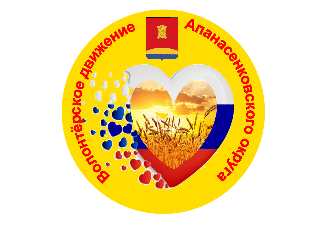 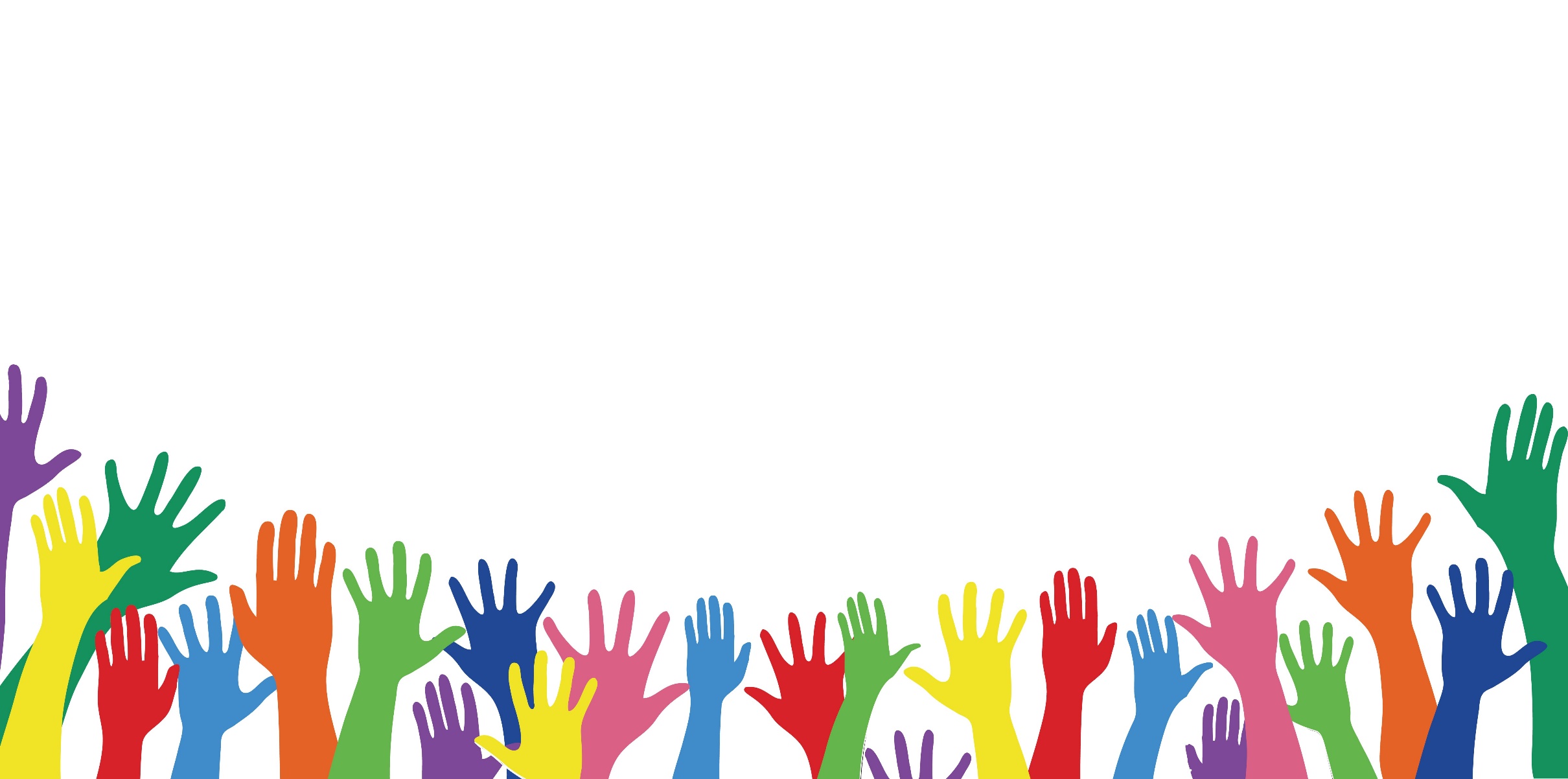 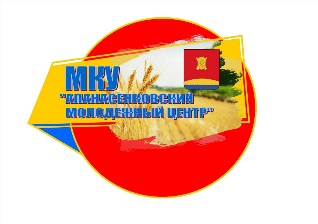 МКУ «Апанасенковский молодежный центр»
Мы – Волонтеры!
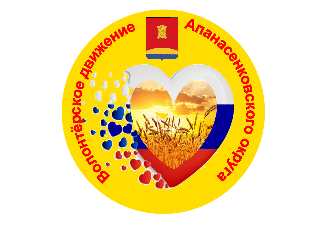 Социальное волонтерство
Помощь семьям в трудной жизненной ситуации
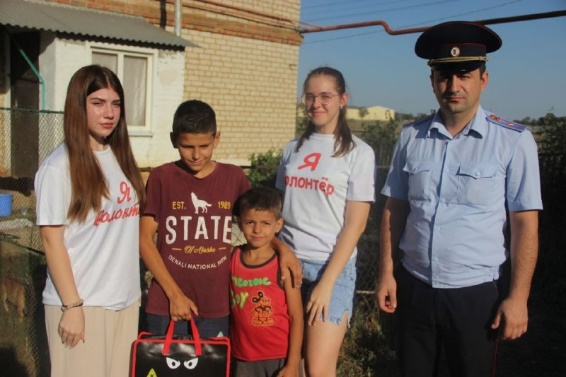 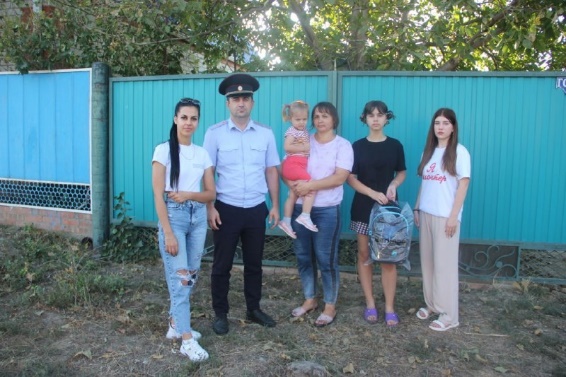 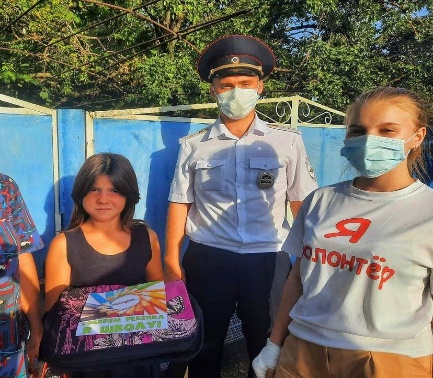 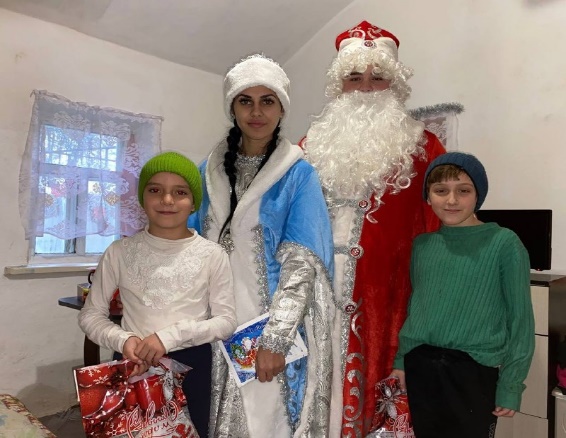 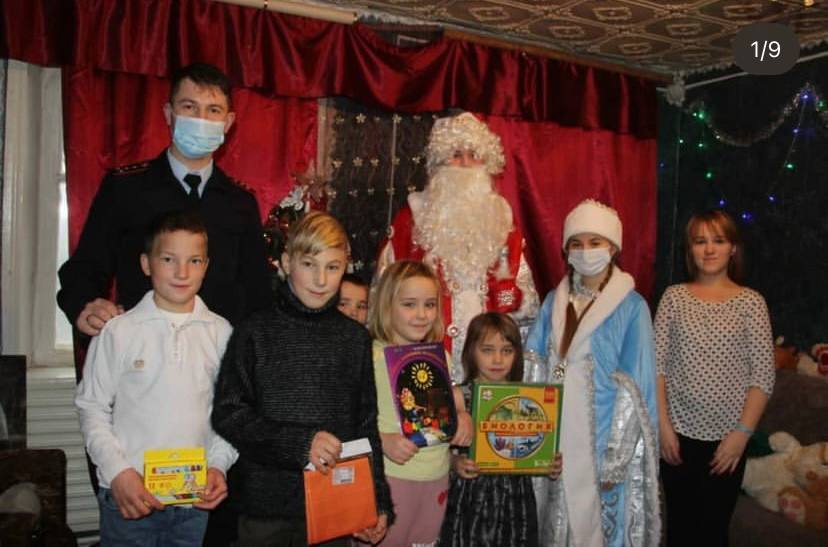 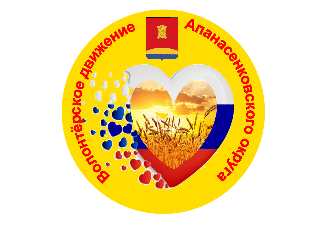 Социальное волонтерство
Помощь пожилым и одиноким людям
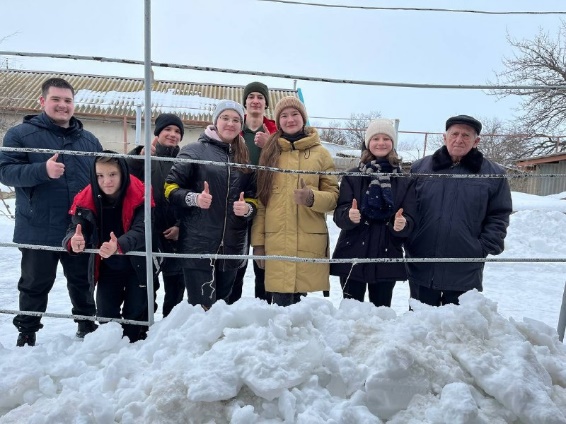 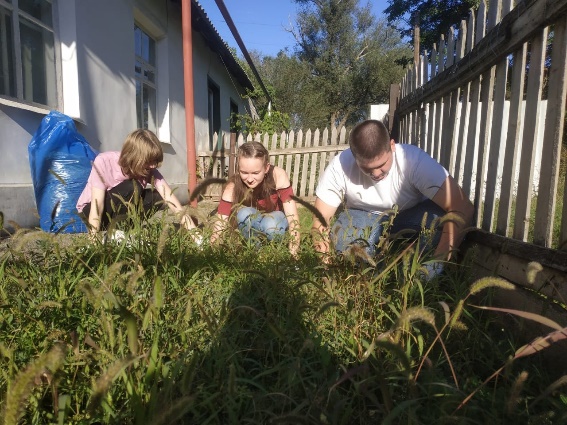 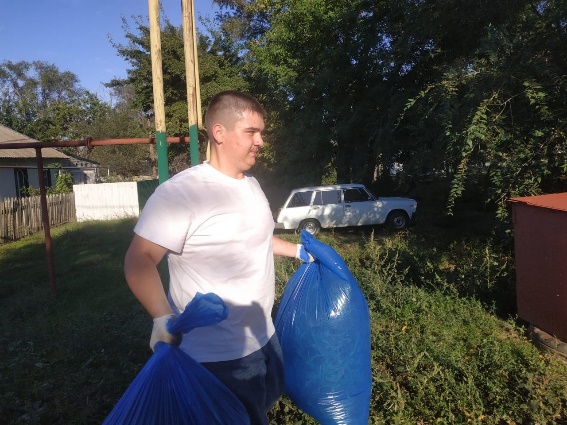 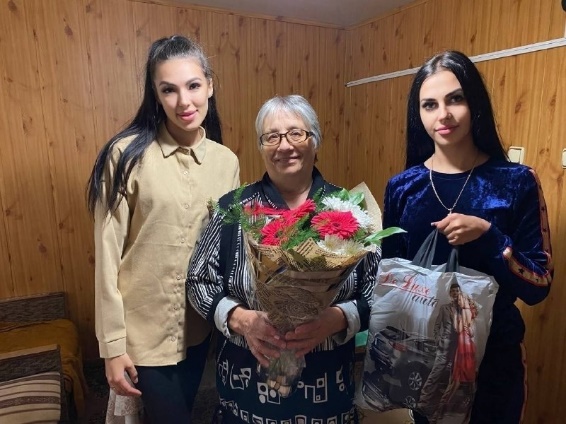 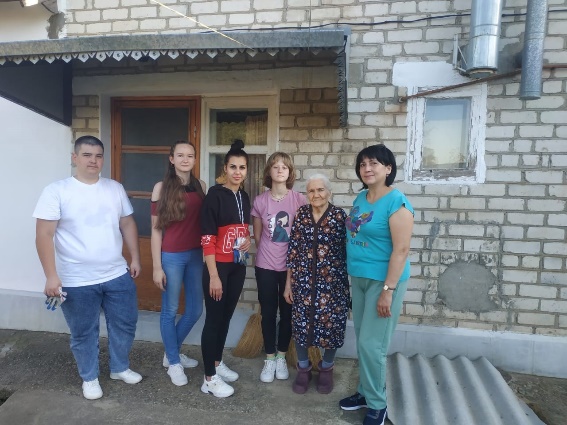 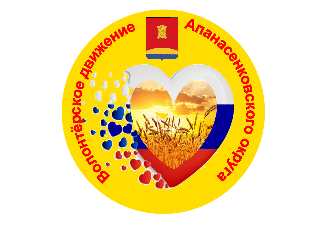 Социальное волонтерство
Мероприятия для воспитаников  детского дома
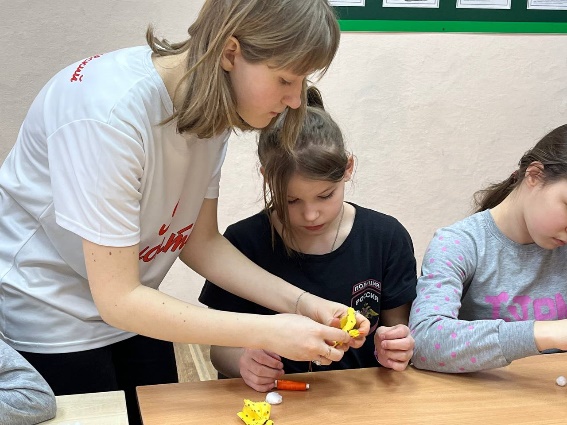 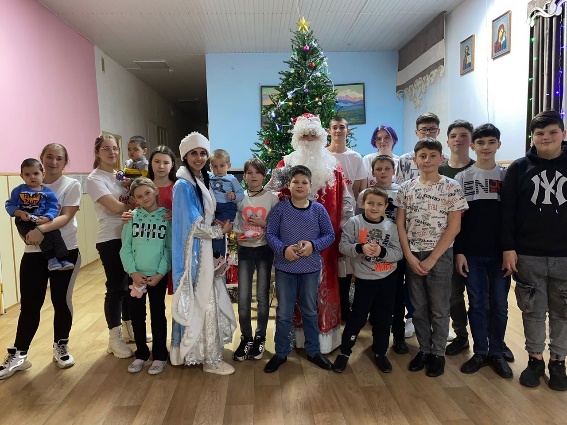 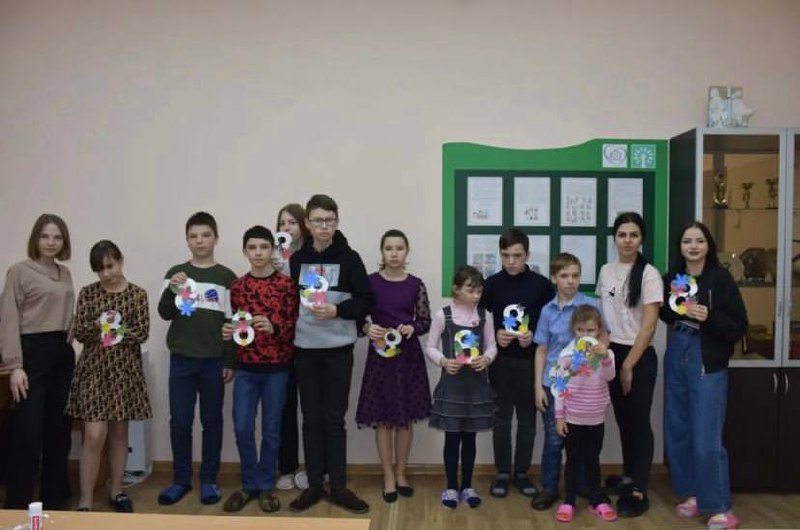 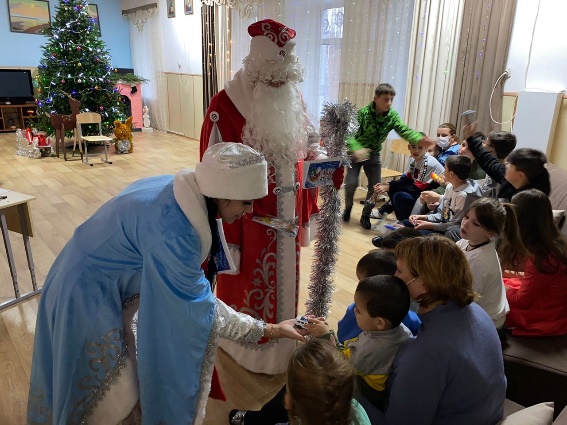 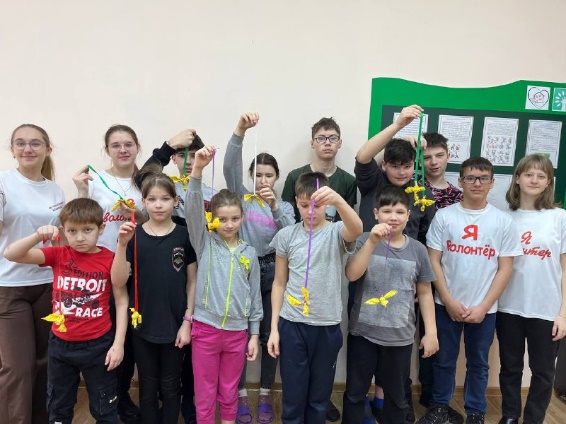 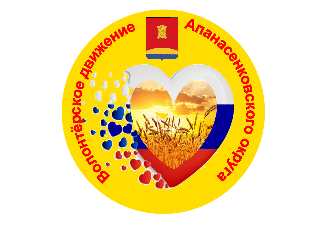 Событийное волонтерство
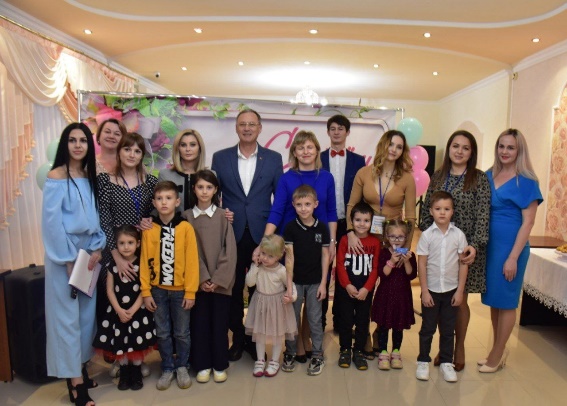 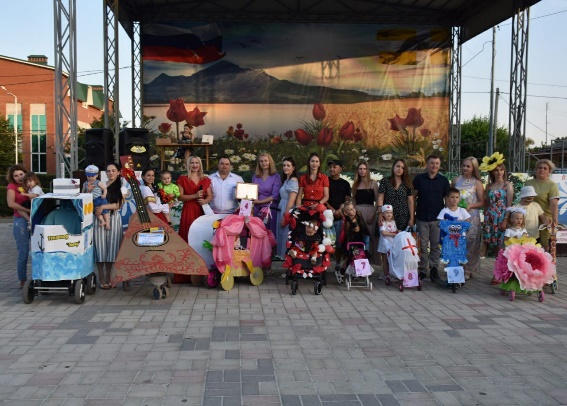 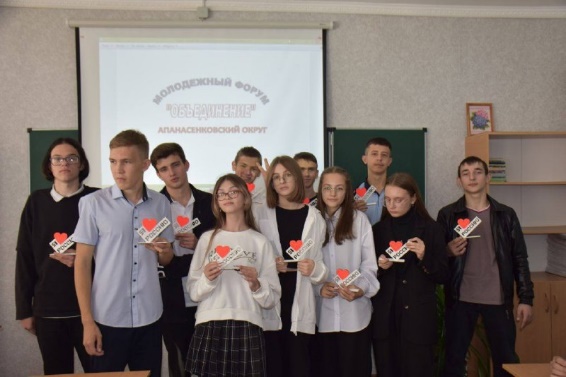 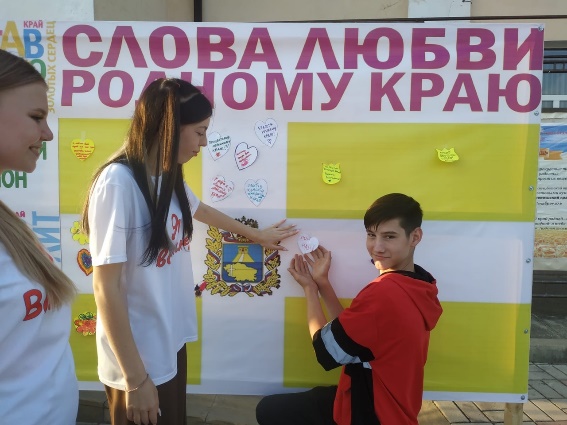 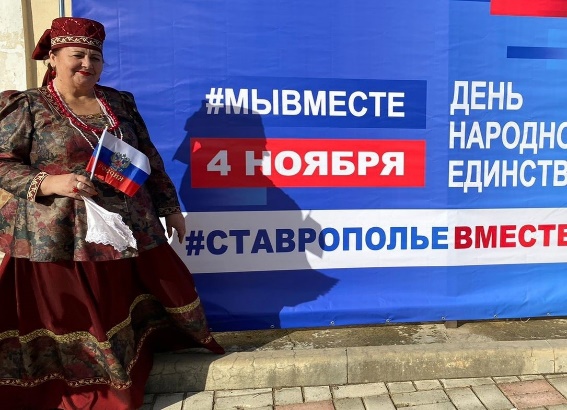 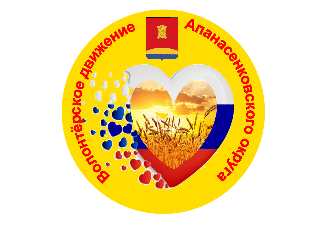 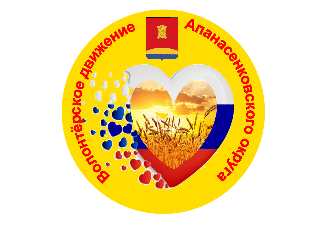 Спортивное волонтерство
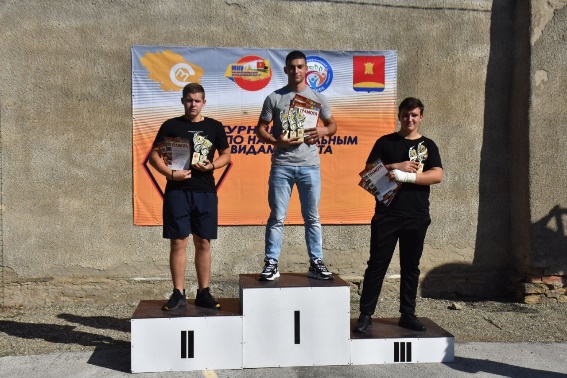 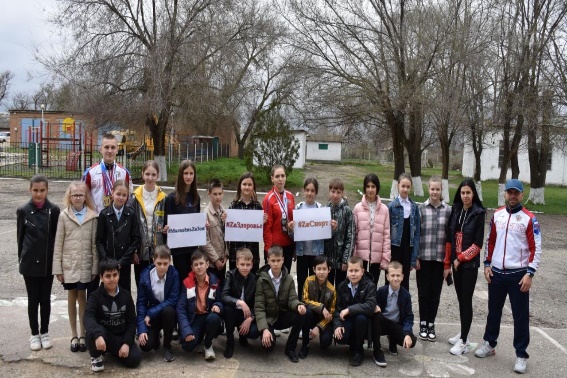 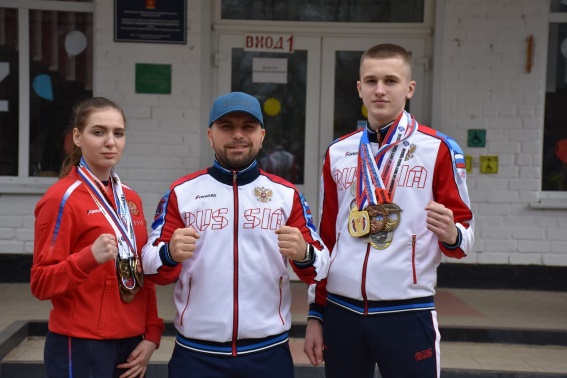 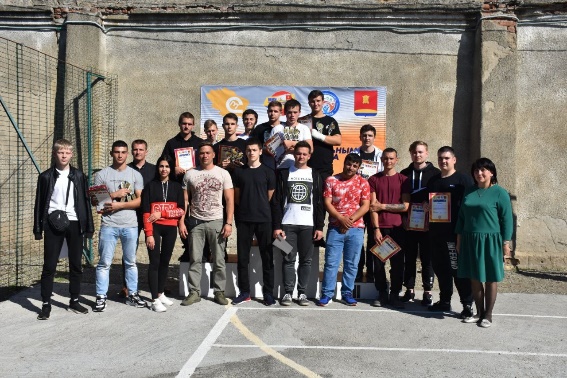 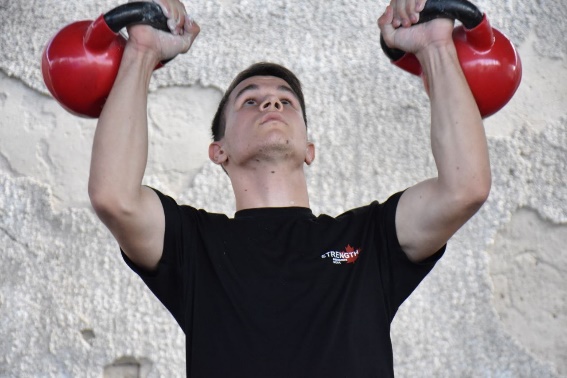 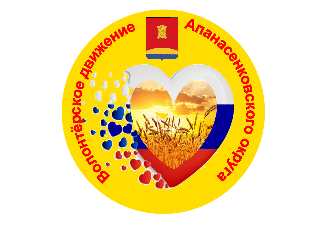 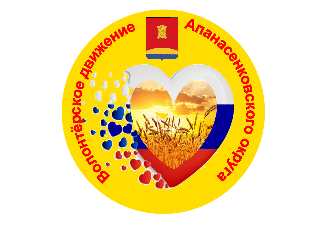 Патриотическое волонтерство
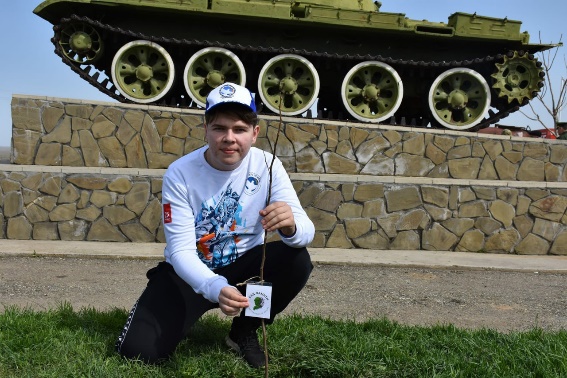 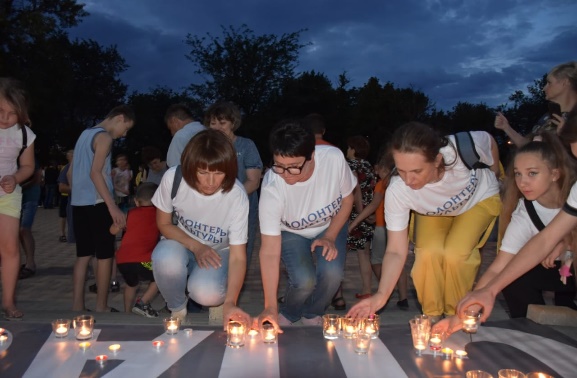 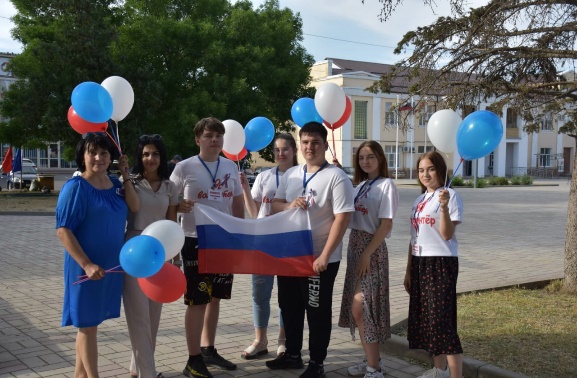 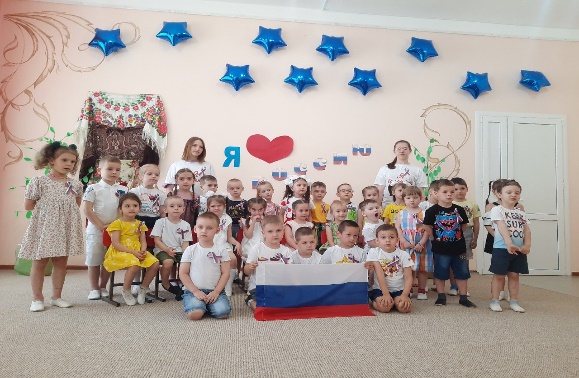 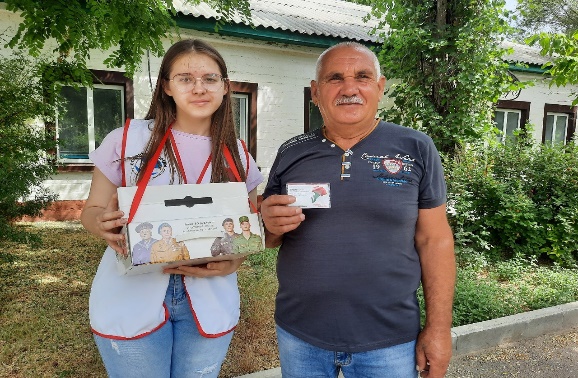 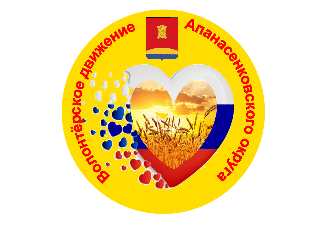 Патриотическое волонтерство
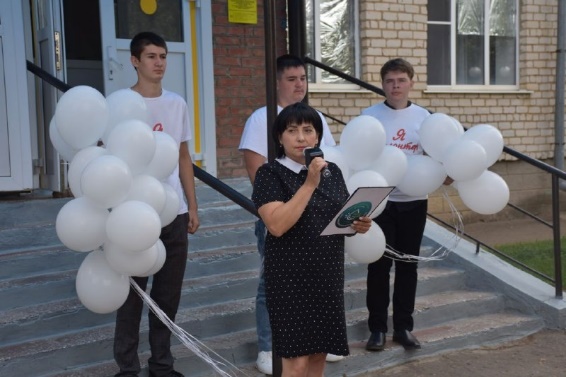 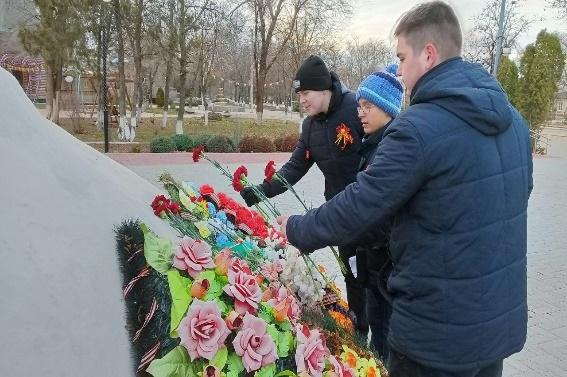 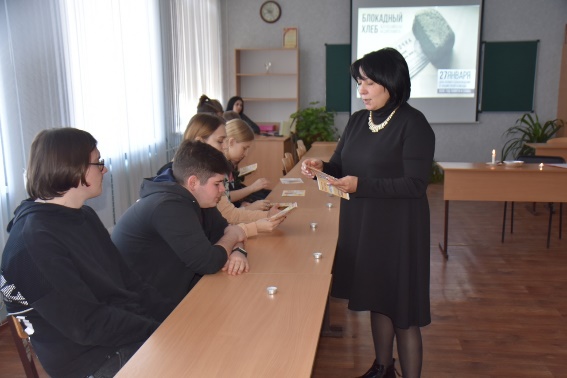 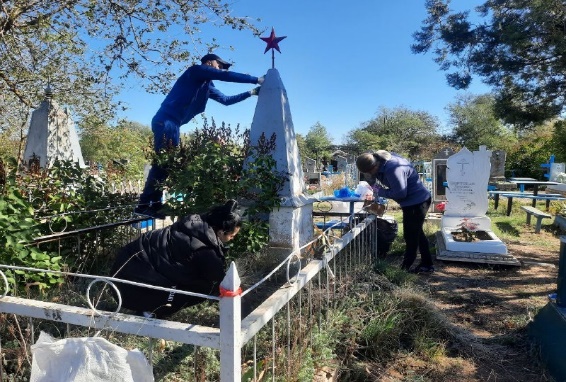 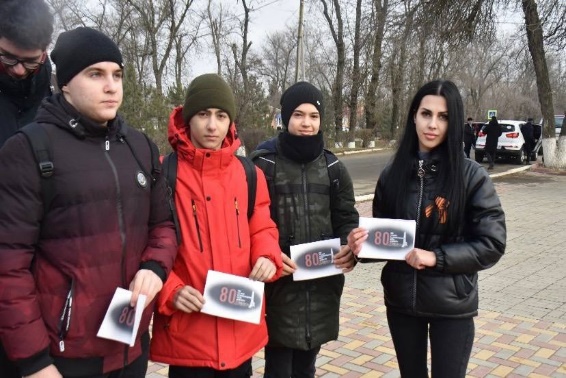